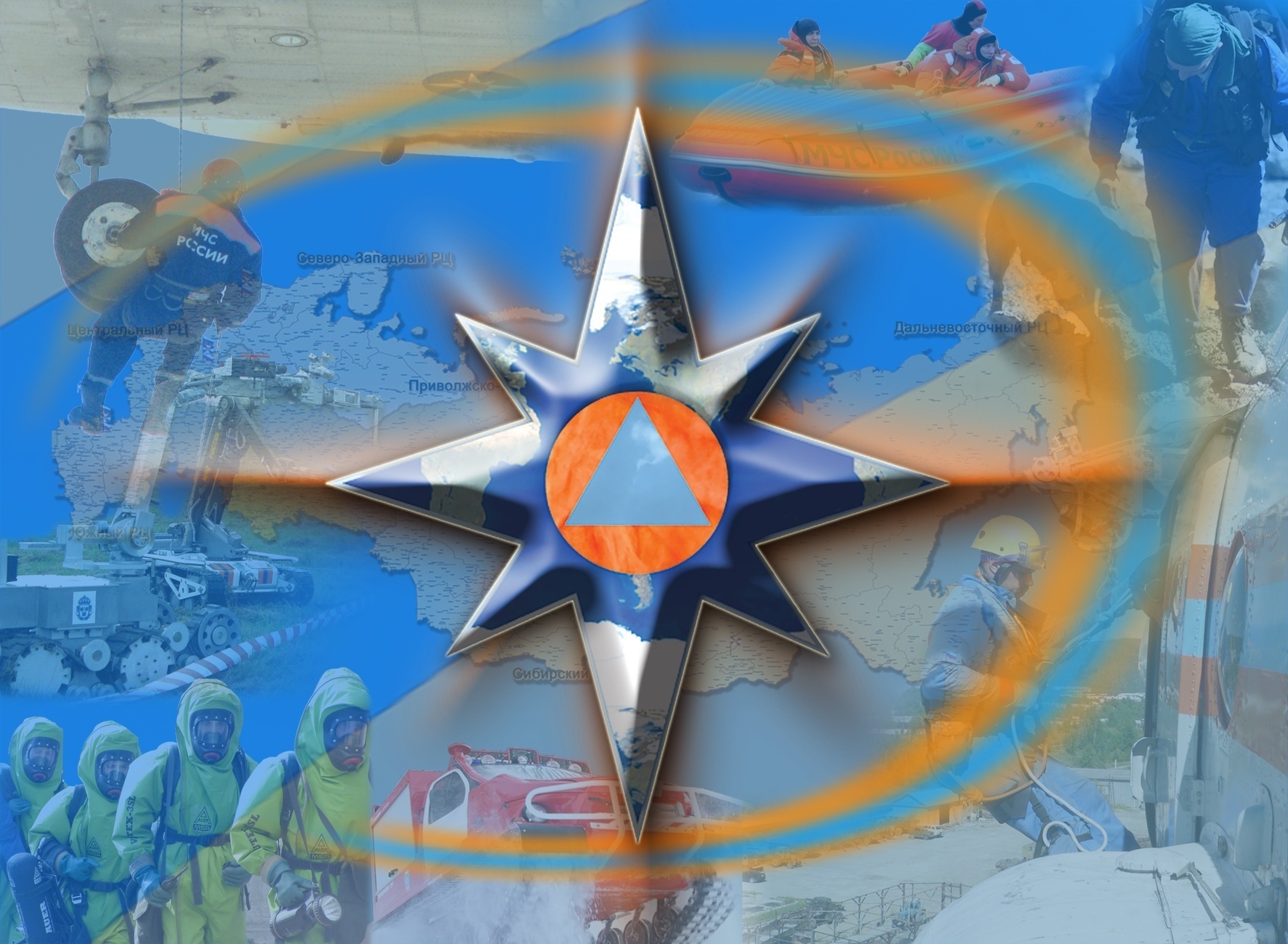 ПАСПОРТ ОБЪЕКТА
МИНИСТЕРСТВА ОБРАЗОВАНИЯ РД
МКОУ «Санчинская  средняя общеобразовательная школа»
 368590 РД Кайтагский район с Санчи.
2017г.
Исп. З.М.Нахбаров
тел: 8-961-838-29-76
ПАСПОРТ ОБЪЕКТА МИНИСТЕРСТВА ОБАЗОВАНИЯ И НАУКИ РД
Муниципальное казенное общеобразовательное учреждение»Санчинская СОШ»
(космический снимок
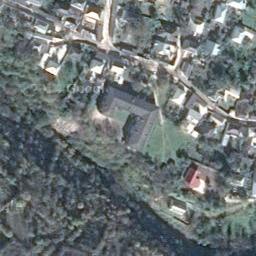 42°07'59'' Северной Широты 47°49'20'' Восточной Долготы
МКОУ «Санчинская СОШ»,
РД, Кайтагский р-н с Санчи, ул Надречная 206
Руководитель – Нахбаров З.М.
Тел :8-961-838-29-76
ПАСПОРТ ОБЪЕКТА МИНИСТЕРСТВА ОБАЗОВАНИЯ И НАУКИ РД
Муниципальное казенное общеобразовательное учреждение»Санчинская СОШ»
(схема расположения объекта на местности)
МКОУ «Санчинская СОШ»
РОВД
Кайтагская ЦРБ
ПЧ
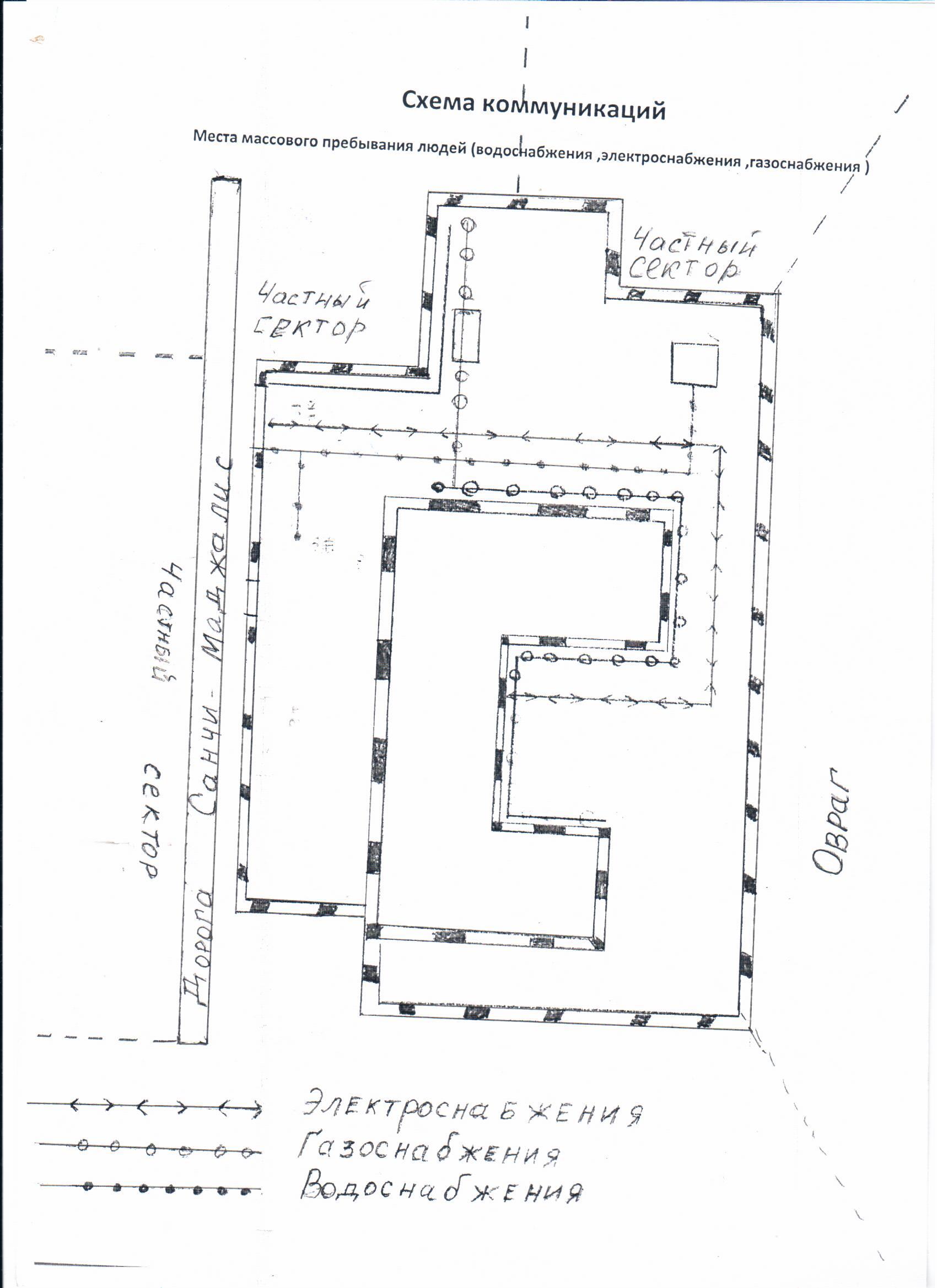 ПАСПОРТ ОБЪЕКТА МИНИСТЕРСТВА ОБАЗОВАНИЯ И НАУКИ РД
Муниципальное казенное общеобразовательное учреждение «Санчинская СОШ»
(план расположения объекта на местности)
»                       (план расположения объекта на местности)
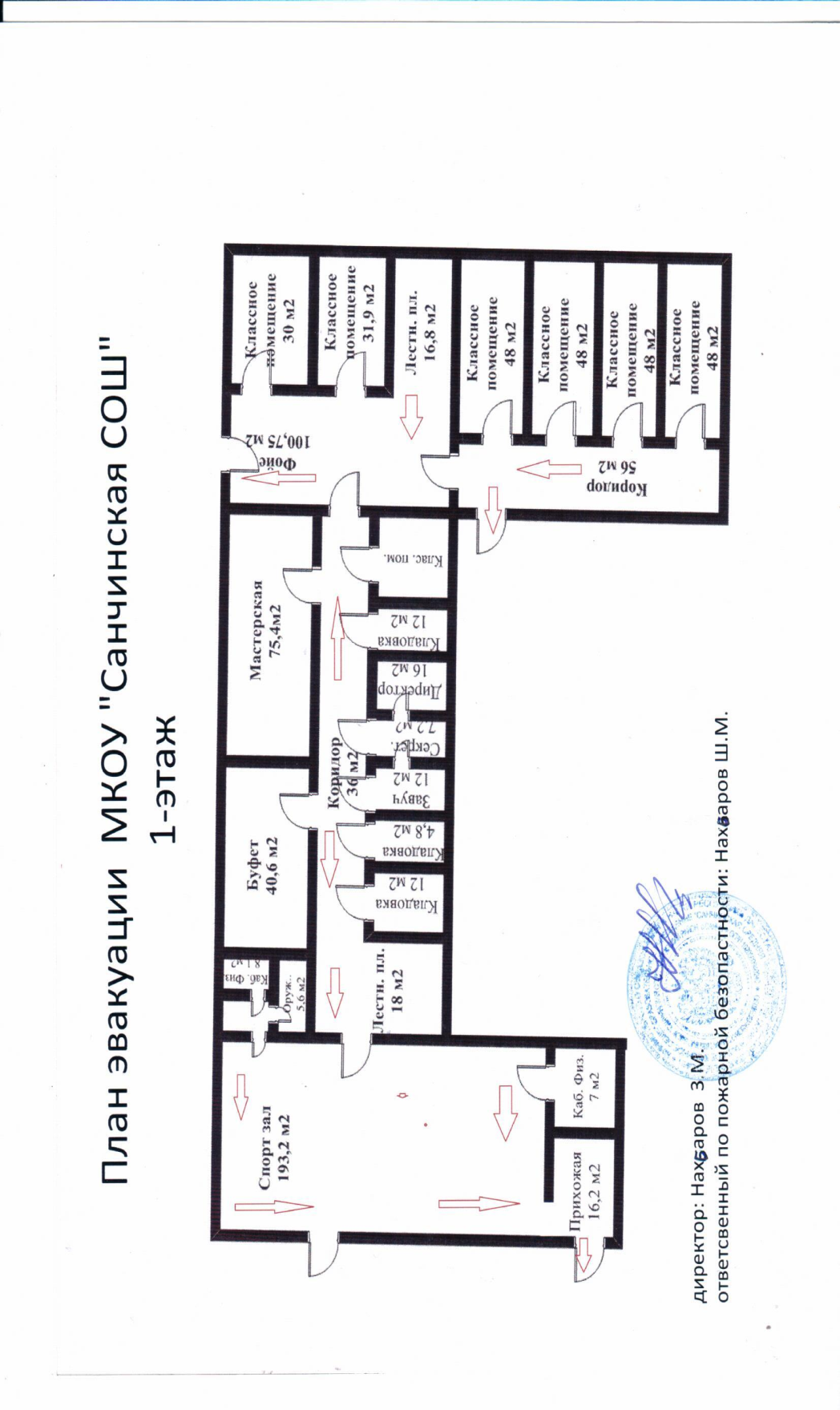 ПАСПОРТ ОБЪЕКТА МИНИСТЕРСТВА ОБРАЗОВАНИЯ РД
Муниципальное казенное общеобразовательное учреждение «Санчинская СОШ»
(план эвакуации 1 этаж)
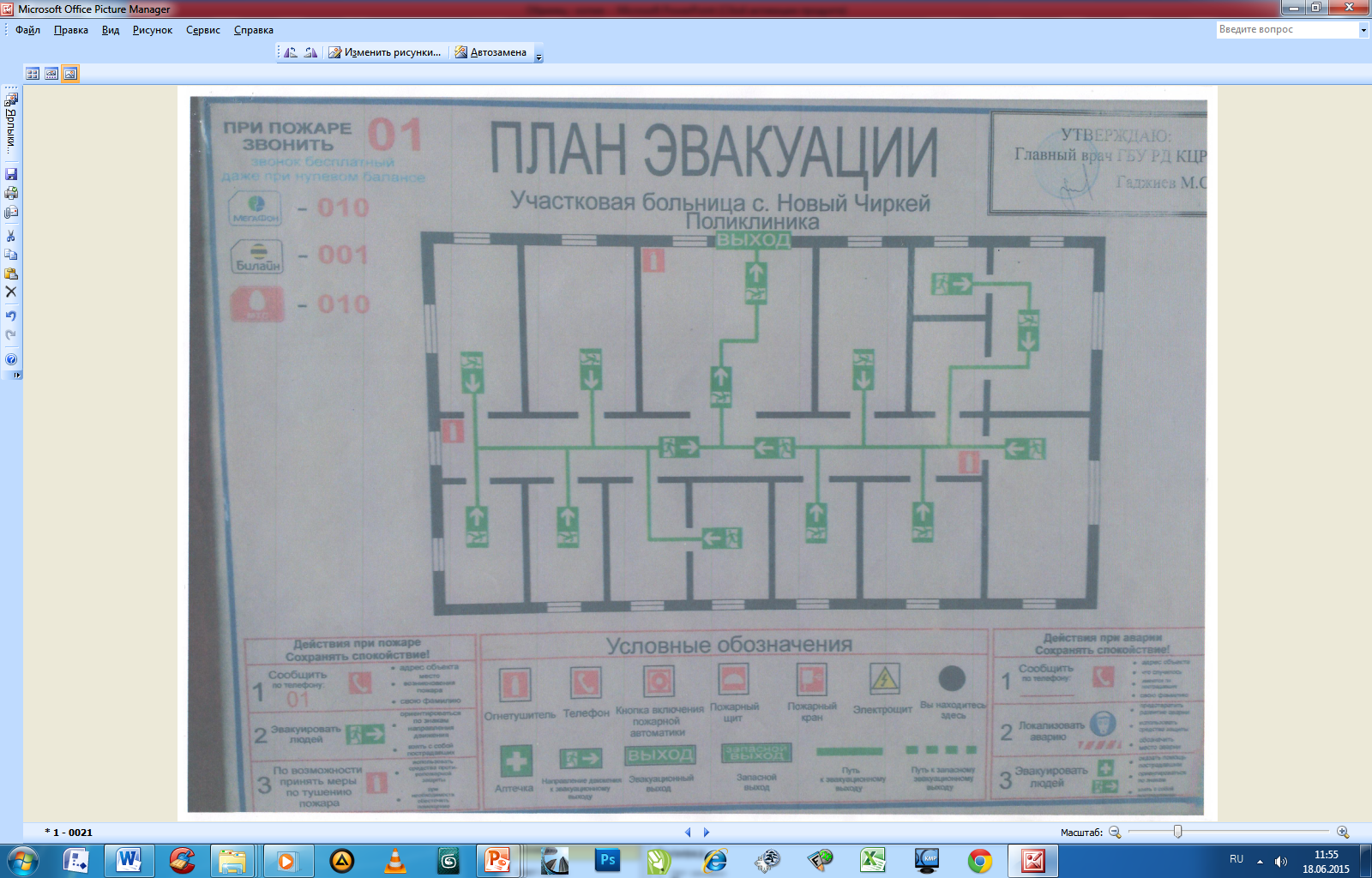 Среднеобразовательная школа № 1
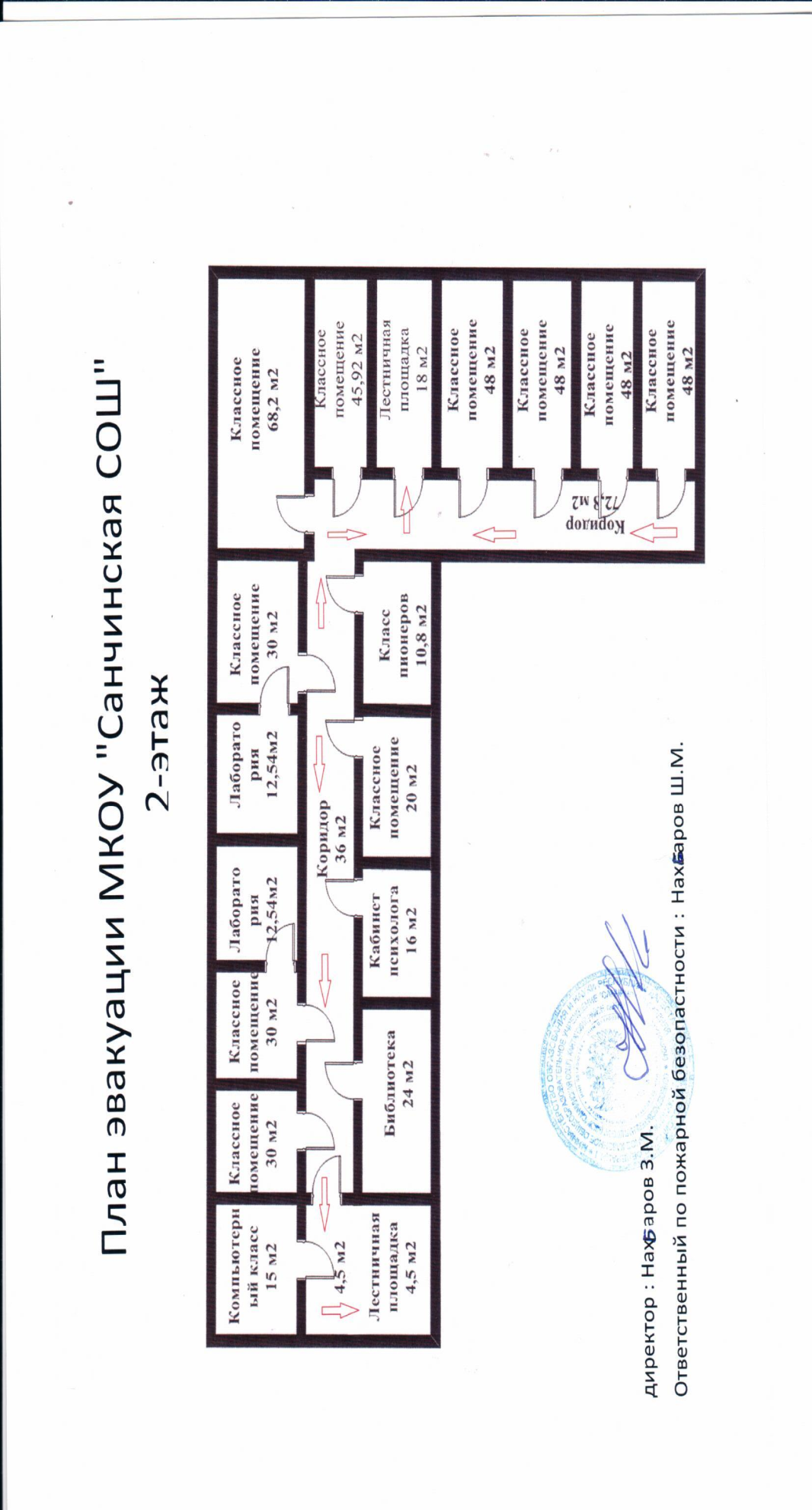 ПАСПОРТ ОБЪЕКТА МИНИСТЕРСТВА ОБАЗОВАНИЯ И НАУКИ РД
Муниципальное казенное общеобразовательное учреждение»Санчинская СОШ»                         план эвакуации 2 этажа
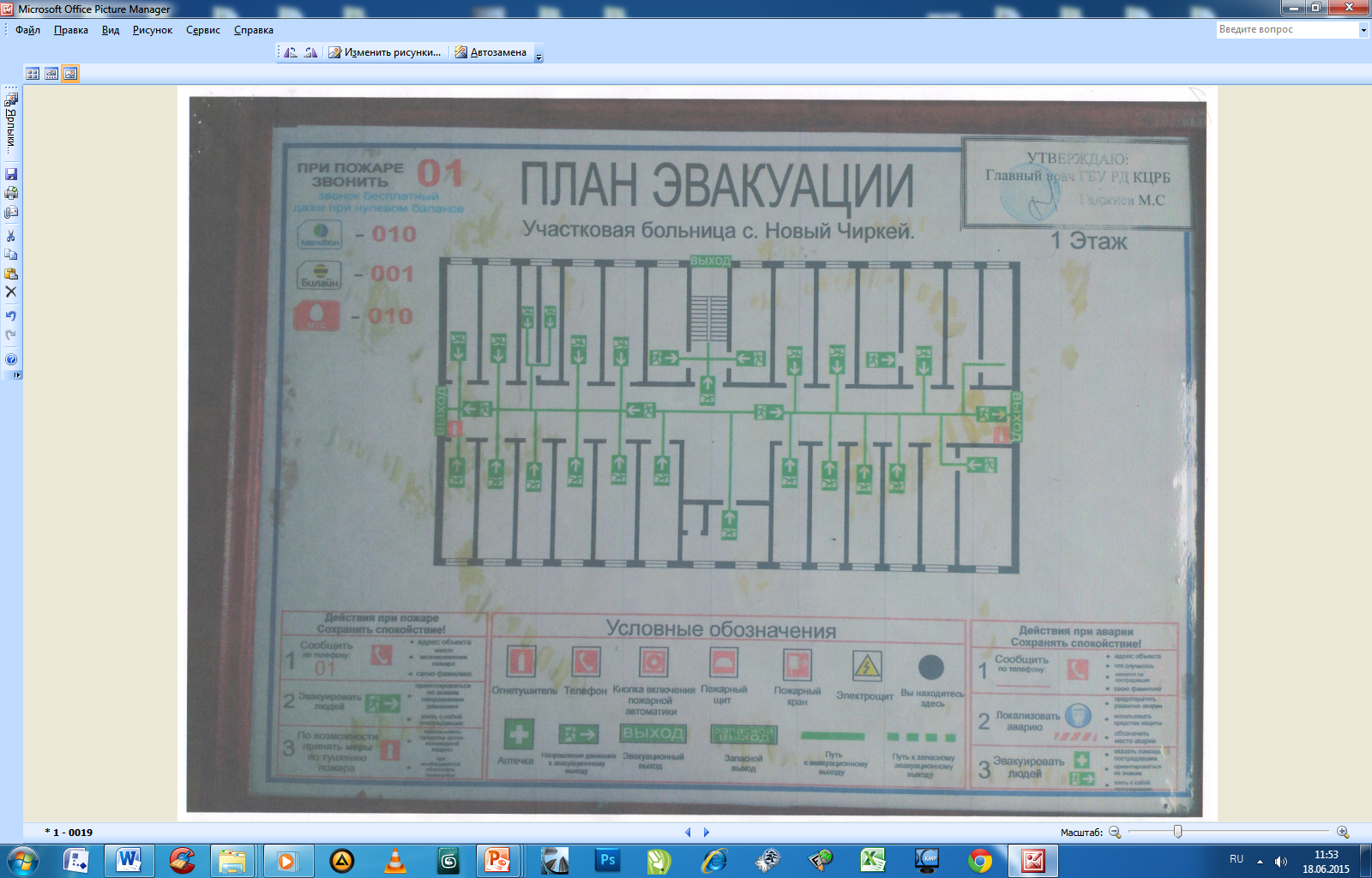 Среднеобразовательная школа № 1
ПАСПОРТ ОБЪЕКТА МИНИСТЕРСТВА ОБАЗОВАНИЯ И НАУКИ РД
Муниципальное казенное общеобразовательное учреждение «Санчинская СОШ»
(план расположения чердака)
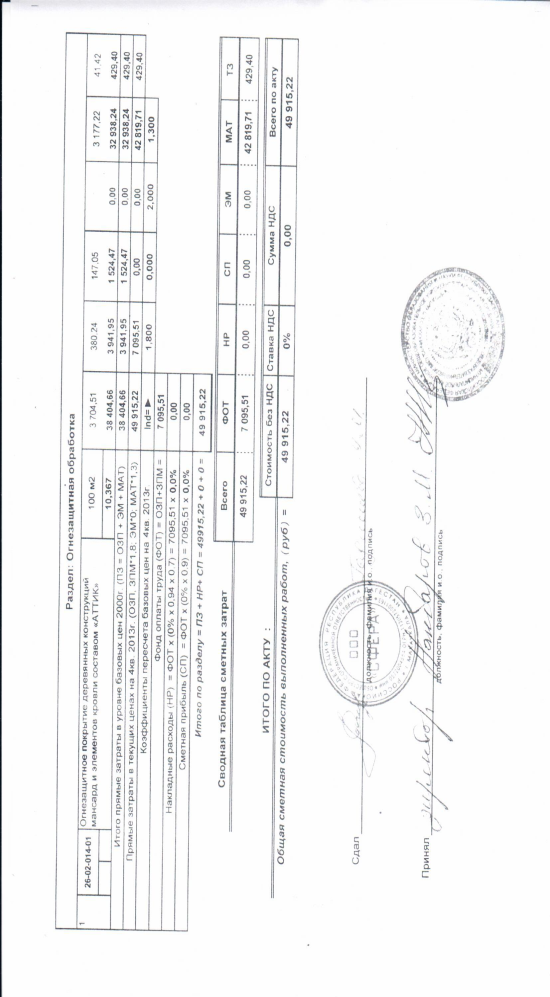 ПАСПОРТ ОБЪЕКТА МИНИСТЕРСТВА ОБАЗОВАНИЯ И НАУКИ РД
Муниципальное Казенное общеобразовательное учреждение «Санчинская СОШ»
(Оперативно-технические характеристики объекта)
ПАСПОРТ ОБЪЕКТА МИНИСТЕРСТВА ОБАЗОВАНИЯ И НАУКИ РД
Муниципальное Казенное общеобразовательное учреждение «Санчинская СОШ»
(Оперативно-технические характеристики объекта)
ПАСПОРТ ОБЪЕКТА МИНИСТЕРСТВА ОБАЗОВАНИЯ И НАУКИ РД
Муниципальное Казенное общеобразовательное учреждение «Санчинская СОШ»
(Оперативно-технические характеристики объекта)
ПАСПОРТ ОБЪЕКТА МИНИСТЕРСТВА ОБАЗОВАНИЯ И НАУКИ РД
Муниципальное Казенное общеобразовательное учреждение «Санчинская СОШ»
(Оперативно-технические характеристики объекта)
п. 3.5.
ПАСПОРТ ОБЪЕКТА МИНИСТЕРСТВА ОБАЗОВАНИЯ И НАУКИ РД
Муниципальное казенное общеобразовательное учреждение «Санчинская СОШ»
(Оперативно-технические характеристики объекта)
ПАСПОРТ ОБЪЕКТА МИНИСТЕРСТВА ОБАЗОВАНИЯ И НАУКИ РД
Муниципальное казенное общеобразовательное учреждение «Санчинская СОШ»
(лист учета проверки надзорными органами)
ПАСПОРТ ОБЪЕКТА МИНИСТЕРСТВА ОБАЗОВАНИЯ И НАУКИ РД
Муниципальное казенное общеобразовательное учреждение «Санчинская СОШ»          (декларация пожарной безопасности)
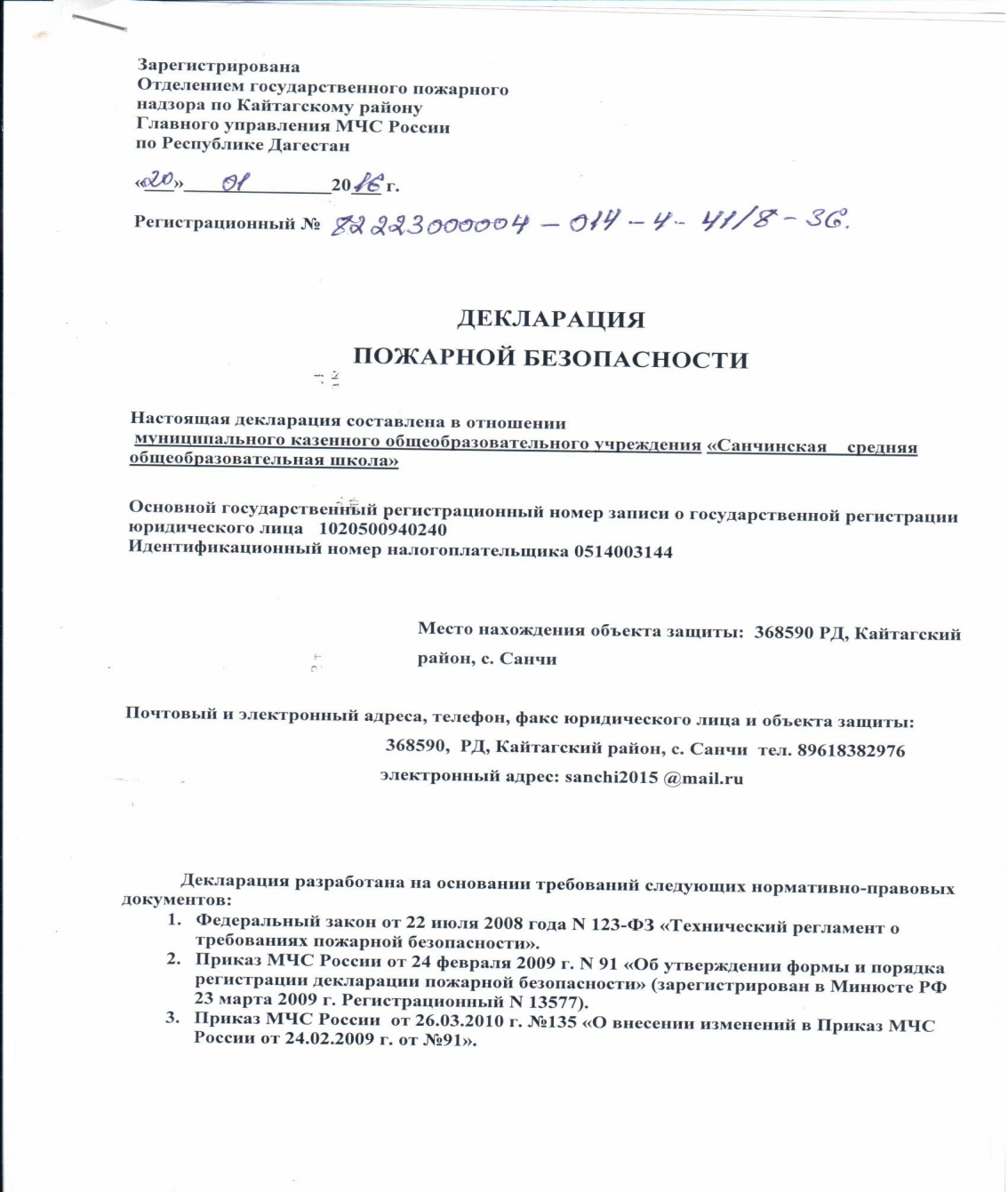 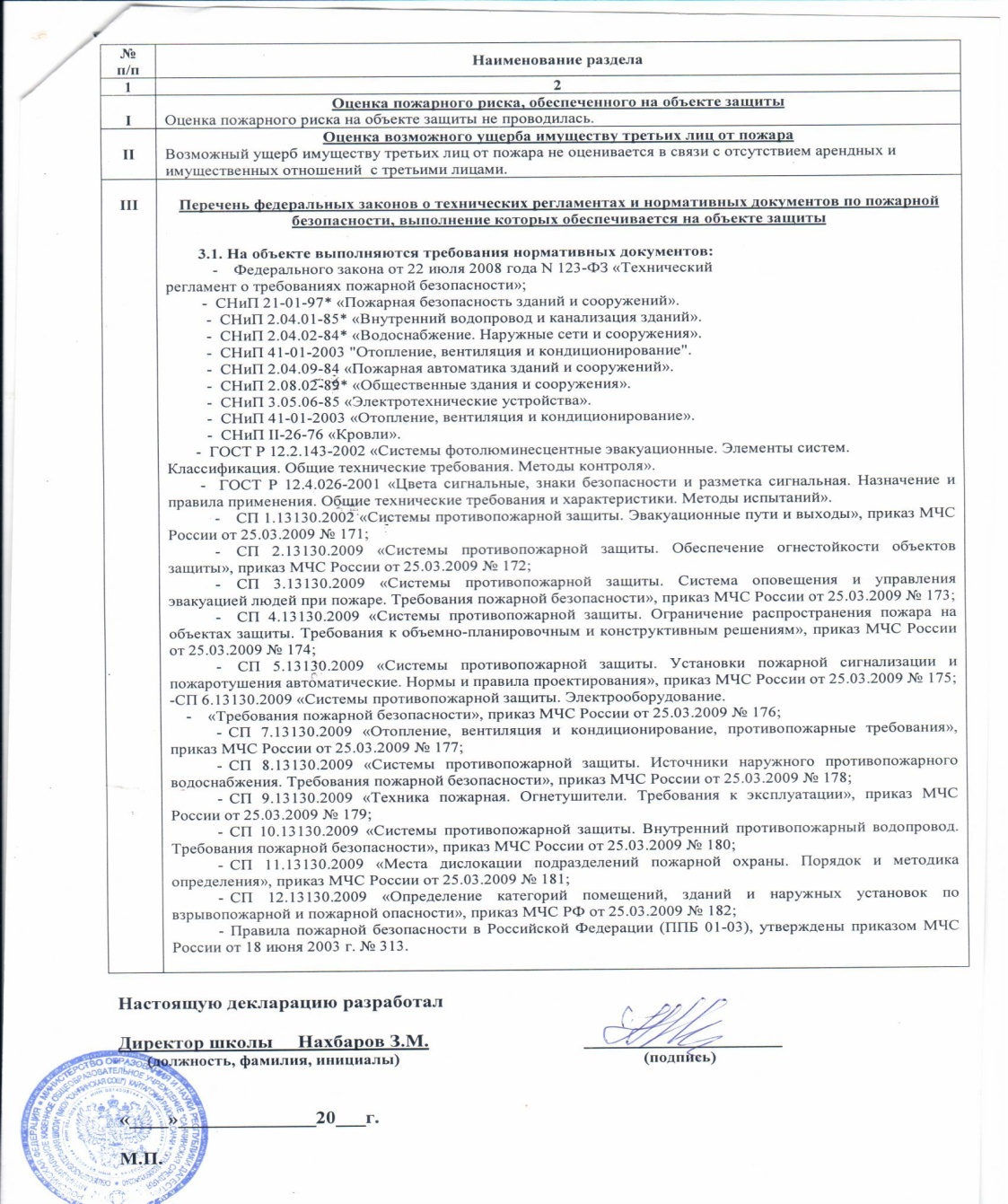